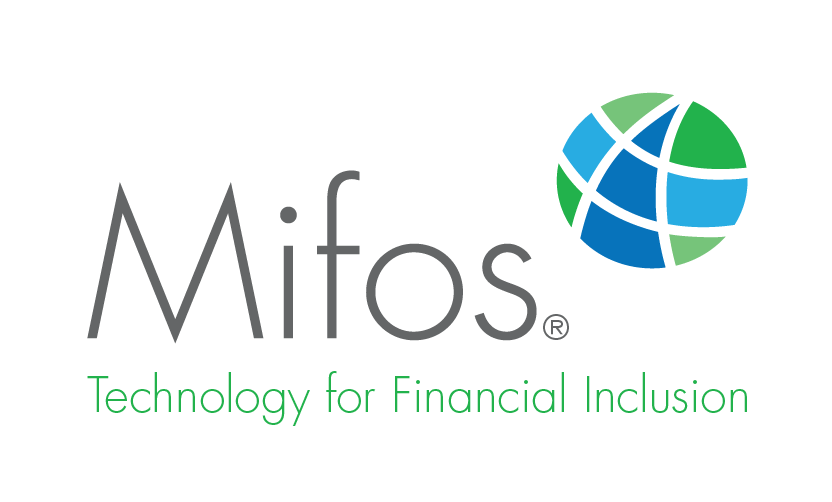 TRACK LOAN PERFORMANCE
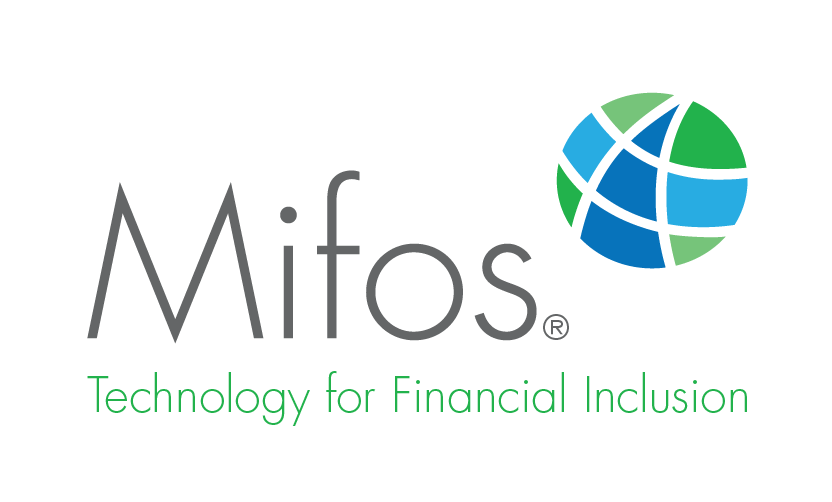 How to Track Loan Performance
This guide will show you how to track loan performance in the Mifos X client.
Step 1: Go to Loan Reports
Go to Loan Reports by clicking the “Reports” button and selecting “Loans” from the dropdown list.
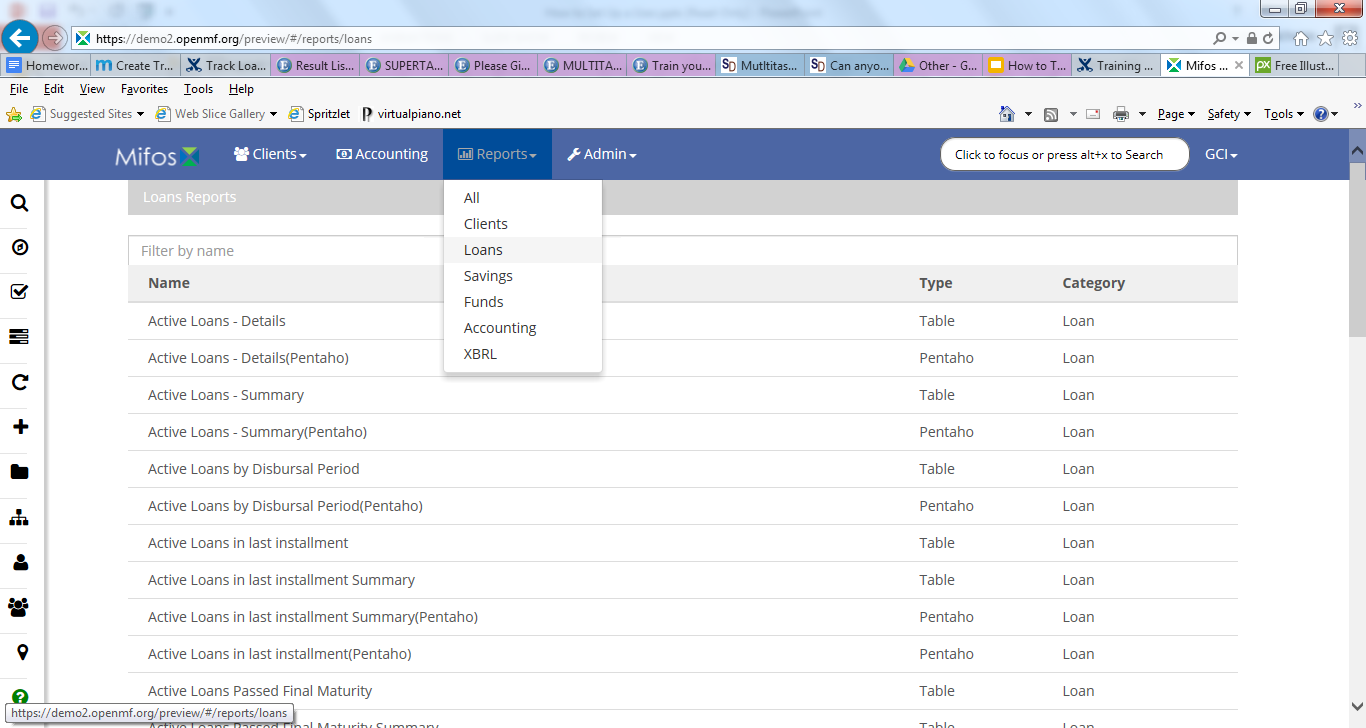 Step 2: Click Active Loans
On the loan reports page, click the row marked: “Active Loans - Details”
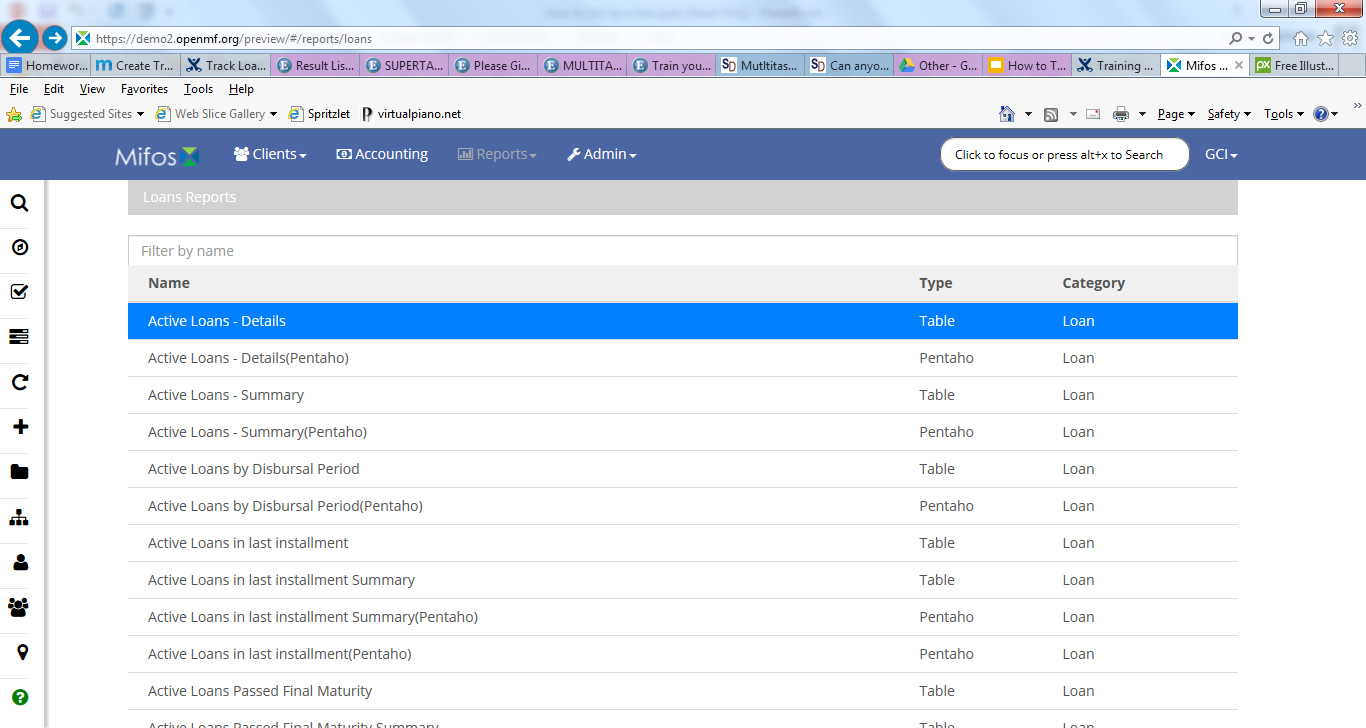 Step 3: Select Options
Select the office, currency, fund, purpose, officer, product, and desired number of decimal places to filter the loans you receive a report on.  To get all loans, simply select: All
After selecting your desired options, click the “Run Report” button.
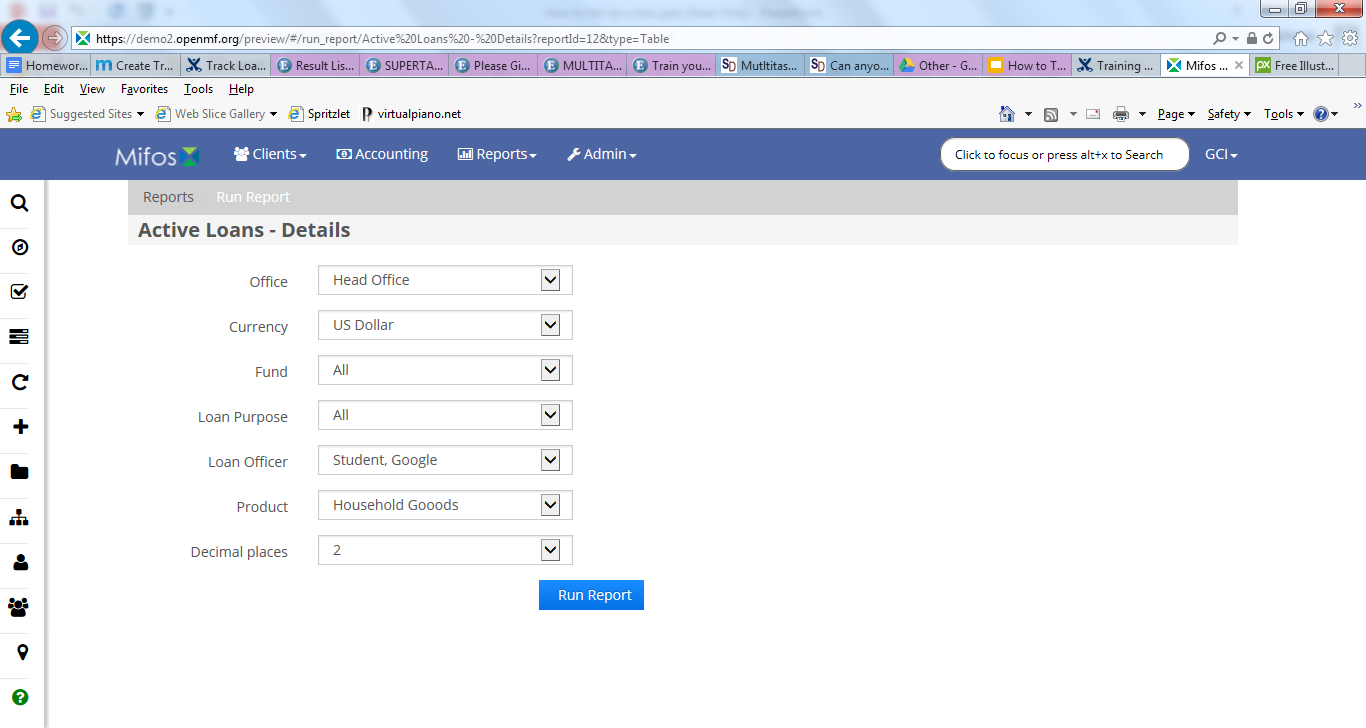 Step 4: Receive Report
A report will be presented to you with the  details of all active loans.
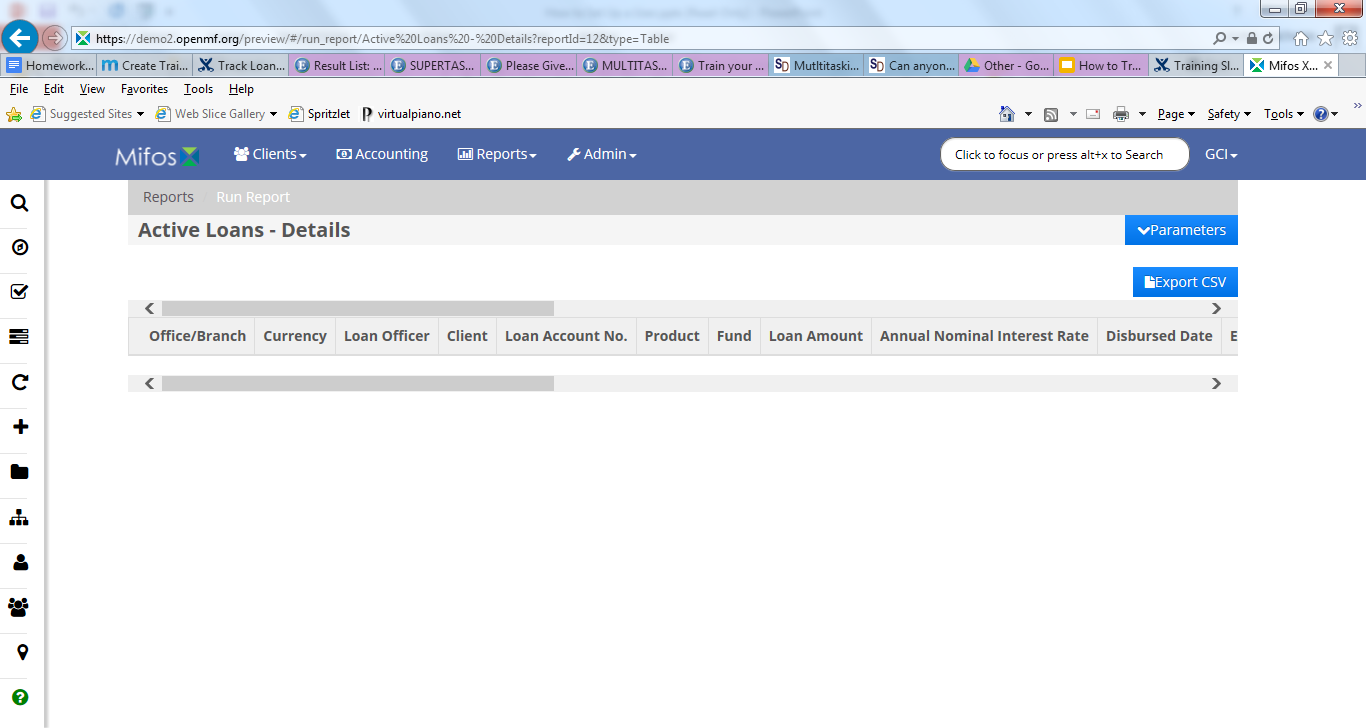 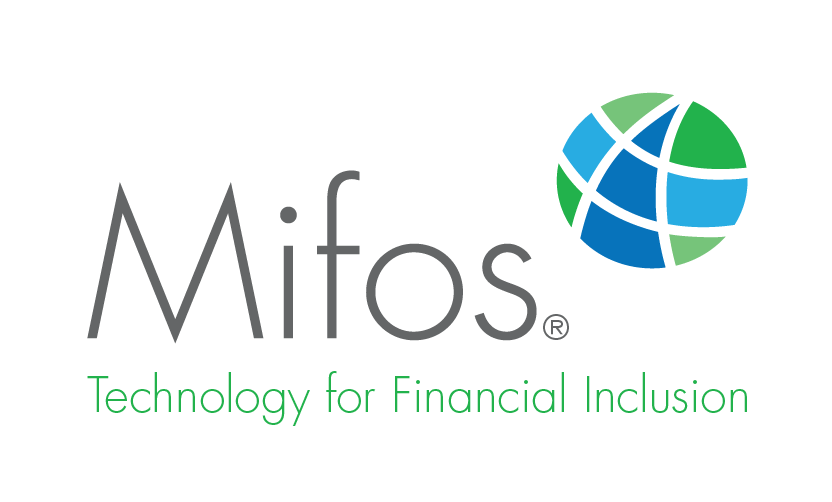 Thank you for your attention
If you have any questions or concerns, please visit the Mifos documentation, located at tinyurl.com/MifosDocs